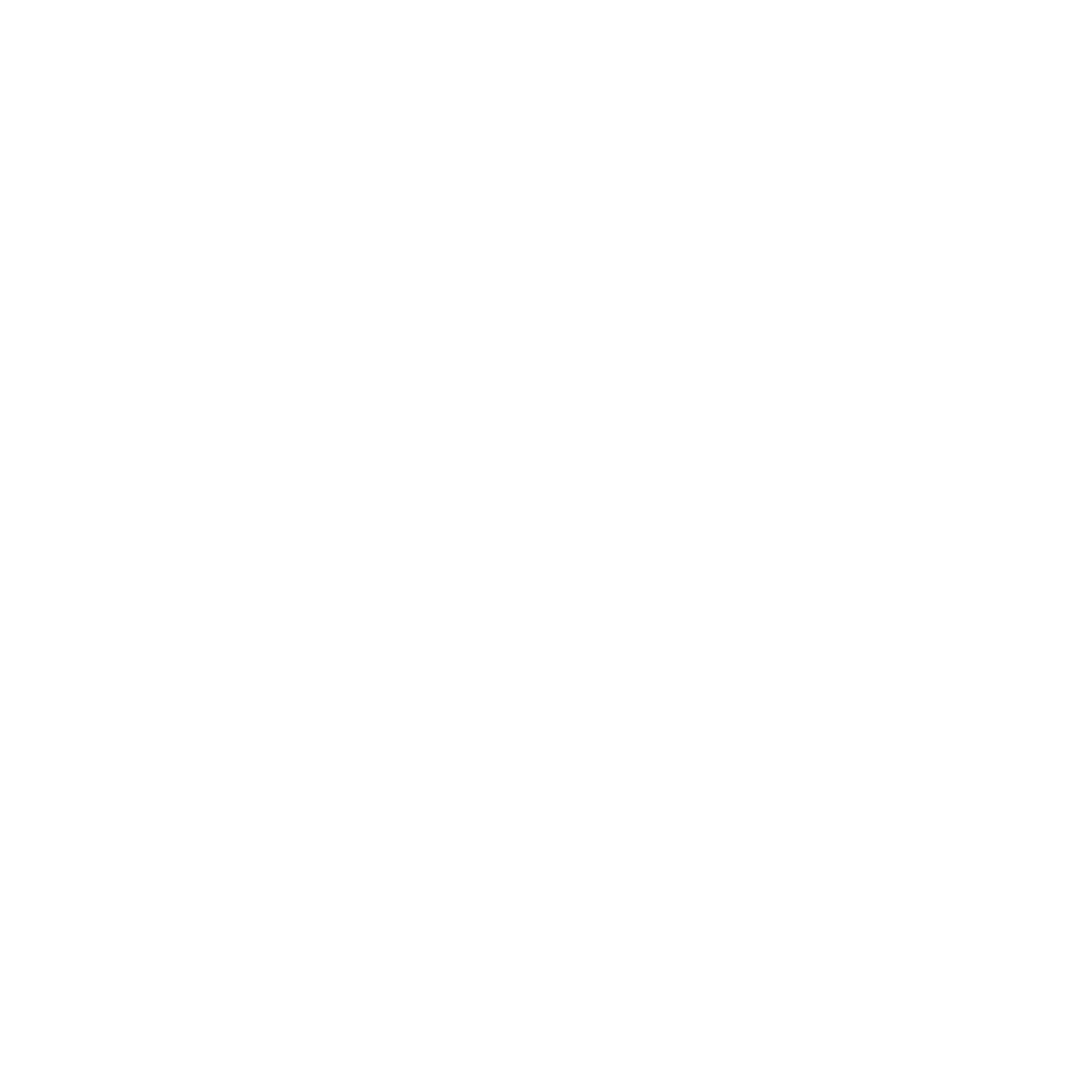 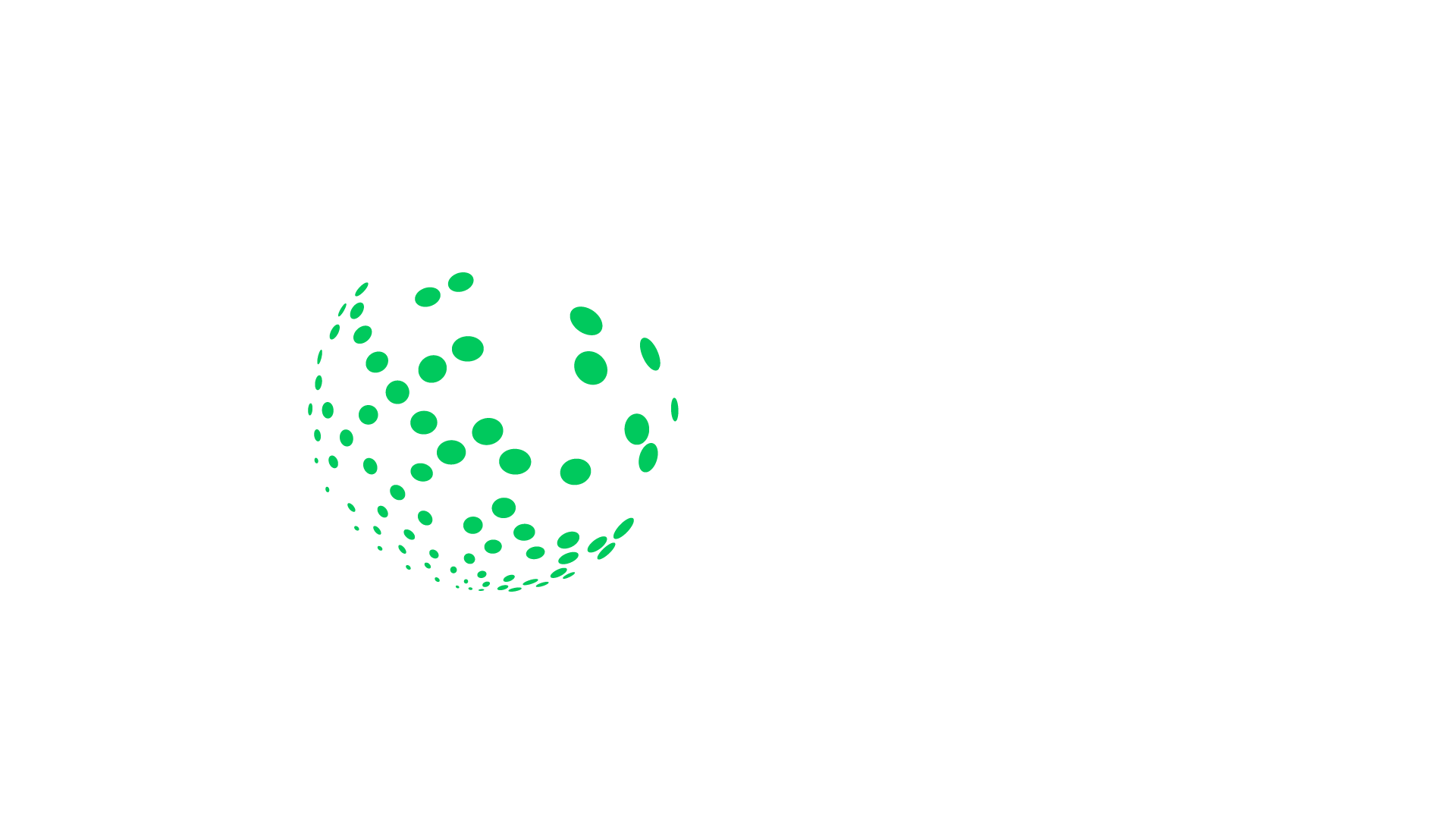 The EU ETS Proposal
DATE 11/02/2022
[Speaker Notes: Main comments:
more graphs and pictures
clarity on industrial emissions covered by FA
Add in EC proposal, and NGO asks (perhaps one slide at the end of each section on EC proposal for those elements and CAN E reaction)]
Carbon leakage and free allowances - EC proposal
Free allowances 
Largely remain unchanged:
No better balance between auctioned and freely allocated allowances (57% is to be auctioned)
No meaningful provision for better targeting of free allocation
Overlap between CBAM and free allocation until 2035


Link between energy audits and reduction of free allocation (up to 25%)
Slightly higher max improvement rate = 2.5% as of 2026 (but minimum value remains the same 0.2%)
Option for more significant reform of ETS benchmarks after 2026
Free allocation no longer provided to the CBAM sectors are auctioned and go to the Innovation Fund
‹#›
The EU ETS cap
[Speaker Notes: There is a cap, below that there the possibility of trading (between operators and/or financial intermediaries)

Cap can be exceeded by emissions in any given year]
Here the title of the section
01.
Carbon leakage and free allowances – our recommendations
Free allowances 
Topline message and ideal scenario: END FREE ALLOCATION to industrial sectors by 2023
No overlap between free allocation and CBAM: remove the extension to 2035 --> no need for continued free allocation since - more auctioning revenues and more funding for innovation through Innovation Fund

Option B: 
Support option for more significant reform of ETS benchmarks after 2025 and higher max and min improvement rates of ETS benchmarks as of 2026 and ensure they are take into account circularity and product substitution
Clearer link between energy audits and reduction of free allocation and option to make the conditionality stricter ( > 25%)
Support for additional conditionality on free allocation
‹#›
The EU ETS cap
Here the title of the section
01.
International transport - EC proposal
Shipping 
Full inclusion of domestic emissions + 50% of international emissions
Unnecessarily long phase-in period and 100% of auctioning only as of 2026 (MRV has been in place since 2018)
 



Aviation
All flights to and from European countries are exempted from having to surrender EU allowances and have to comply with CORSIA
If a country does not implement CORSIA, then the ETS will apply to all flights to and from that country
Free allowances to airlines will be progressively phased out and will end in 2027
‹#›
The EU ETS cap
[Speaker Notes: Cap has never been ‘stringent’]
Here the title of the section
01.
International transport – our recommendations
Shipping 
Full inclusion of all domestic emissions and international emissions (as in EP’s position 2020)
No phasing in period – it shields the polluters from paying the carbon price and is unnecessary since the shipping industry has already reported their emissions since 2018 and knows what the inclusion in ETS would entail for them


Aviation
Full phase out of free allocation from the year of adoption of regulation instead of the currently proposed gradual phase-out until 2027
Full scope ETS coverage, including all in- and out-going flights, instead of the currently proposed split: ETS for intra EEA and CORSIA for flights arriving and leaving the EEA
‹#›
The EU ETS cap
[Speaker Notes: Annual decrease: is internalised by operators: carbon prices will increase decarbonisation efforts knowing the cap decreases and price as expected to increase]
Here the title of the section
01.
Use of ETS revenues
Innovation Fund and Modernisation Fund - EC proposal
Use of ETS revenues
100% spending on climate is made mandatory
No extra conditionality on how the money should be spent
Modernisation Fund
Exclusion of fossil fuels
More revenues (+2.5% of allowances)
PT and EL included (MS with GDP lower than 65% EU average)

Innovation Fund
Expansion of scope: maritime and zero-carbon fuels 
More funds = 50 million allowances + 150 million allowances from ETS2 + reduced free allowances from CBAM sectors 
Carbon Contracts for Differences
‹#›
The EU ETS cap
[Speaker Notes: Illustrate: still could be emissions under a zero emission]
Here the title of the section
01.
Use of ETS revenues – our recommendations
Modernisation Fund
Support EC’s proposal to exclude funding for fossil fuels - crucial to uphold this in ongoing debate
Transparency and stakeholder involvement in the selection and the assessment of the eligible projects

Innovation Fund
Support increase of the Innovation Fund resources, especially through reduced free allowances from CBAM sectors 
More clarity needed on the implementation of Carbon Contracts for Differences through the Innovation Fund – funding 100% of capital cost will require additional scrutiny and more stringent environmental criteria
‹#›
The EU ETS cap